Разработка индивидуального образовательного маршрута для   детей с ограниченными возможностями здоровья(ОВЗ).
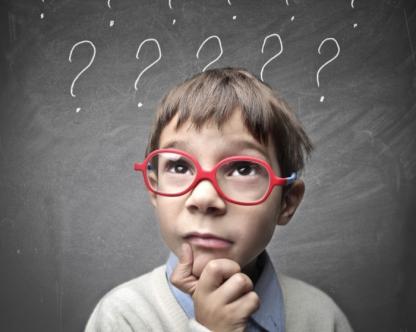 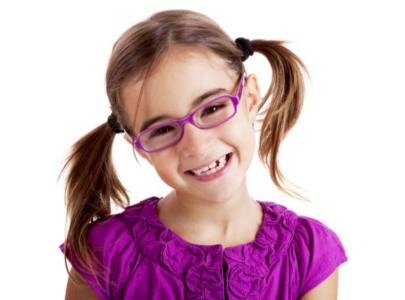 "Мы ничему не можем научить человека. Мы можем только помочь ему открыть это в себе". Галилео Галилей.
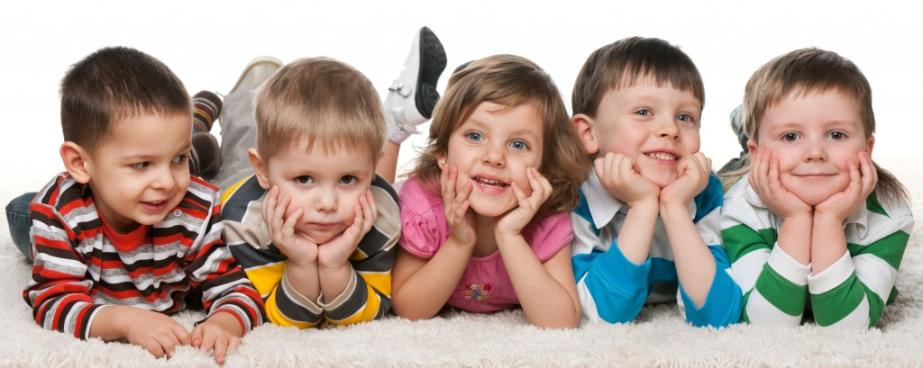 Индивидуальные образовательные маршруты разрабатываются:

- для детей, не усваивающих основную общеобразовательную программу дошкольного образования;
- для детей, с ограниченными возможностями здоровья, детей-инвалидов.
-для детей с высоким интеллектуальным развитием.
Индивидуальный образовательный маршрут 
- определяется образовательными потребностями, индивидуальными способностями и возможностями учащегося (уровень готовности к освоению программы)
- это персональный путь реализации личностного потенциала ребенка (воспитанника) в образовании и обучении.
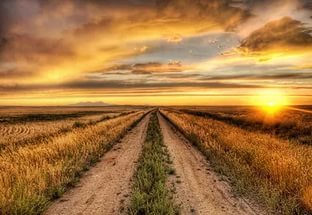 Основная цель составления индивидуального образовательного маршрута 
это создание в детском саду условий, способствующих позитивной социализации 
дошкольников с ОВЗ и их социально – личностного развития.
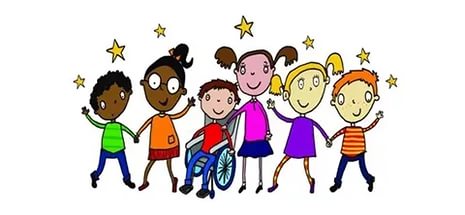 Задачи по социально - личностному развитию ребенка с нарушением зрения:
• Создать благоприятную предметно-развивающую среду для социального развития ребенка с ОВЗ;
• Организовать единую систему работы администрации, педагогических сотрудников, медицинского персонала ДОУ и родителей по социально-личностному развитию ребенка;
• Совершенствовать стиль общения педагога с ребенком;
• Создать условия для развития положительного отношения ребенка к себе, другим людям, окружающему миру, коммуникативной и социальной компетентности детей;
• Формировать у ребенка чувство собственного достоинства, осознания своих прав и свобод;
Принципы разработке индивидуального маршрута дошкольника с ОВЗ:

• Принцип опоры на обучаемость ребенка.
• Принцип соотнесения уровня актуального развития и зоны ближайшего развития. 
• Принцип соблюдения интересов ребенка. 
• Принцип тесного взаимодействия специалистов
• Принцип непрерывности
• Принцип отказа от усредненного нормирования.
• Принцип опоры на детскую субкультуру.
Этапы создания индивидуального маршрута ребенка
1 этап – Выбор
2 этап. Наблюдение и беседа 
3 этап. Диагностика
4 этап. Работа
5 этап. Контроль
Методы, используемые в работе:
• Беседы, игры, занятия, чтение художественной литературы.
• индивидуальные игры, упражнения и тренинги.
• Занятия, игры и упражнения на развитие психических процессов, (памяти, внимания, восприятия, мышления, воображения);
• Приемы арт – терапии;
• Релаксационные психогимнастические упражнения ;
Структура индивидуального образовательного маршрута.
-Целевой.
- Информационный: содержит информацию об особенностях развития ребенка на момент постановки на учет: физическое, психическое, интеллектуальное. 
- Коррекционно-развивающая деятельность строится с учетом возрастных, индивидуальных возможностей ребенка, имеющего ОВЗ
- Содержательный
- Диагностическо-результативный: отражает формы контроля и учета достижения ребенка.
Предполагаемый результат:
• развитие социальной компетентности;
• развитие коммуникативных навыков;
• коррекция тревожности, самооценки (приближение к адекватной);
• развитие чувства самоценности;
• коррекция имеющихся у ребенка социально-личностных проблем.
Спасибо за внимание!
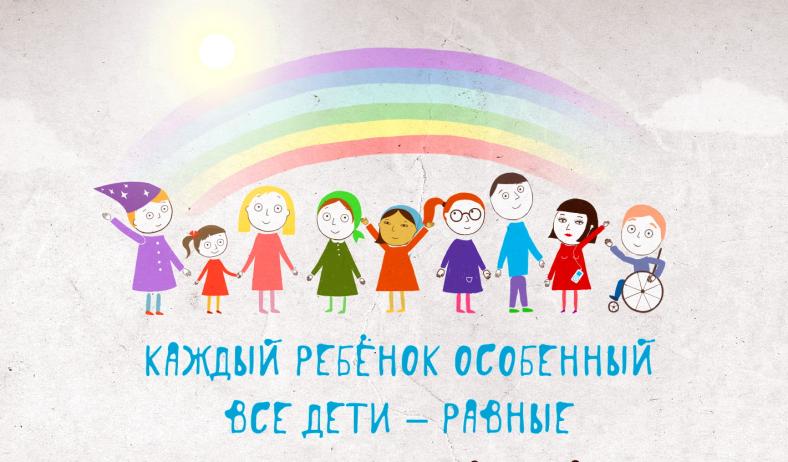